Monthly Office Hours February 12, 2025
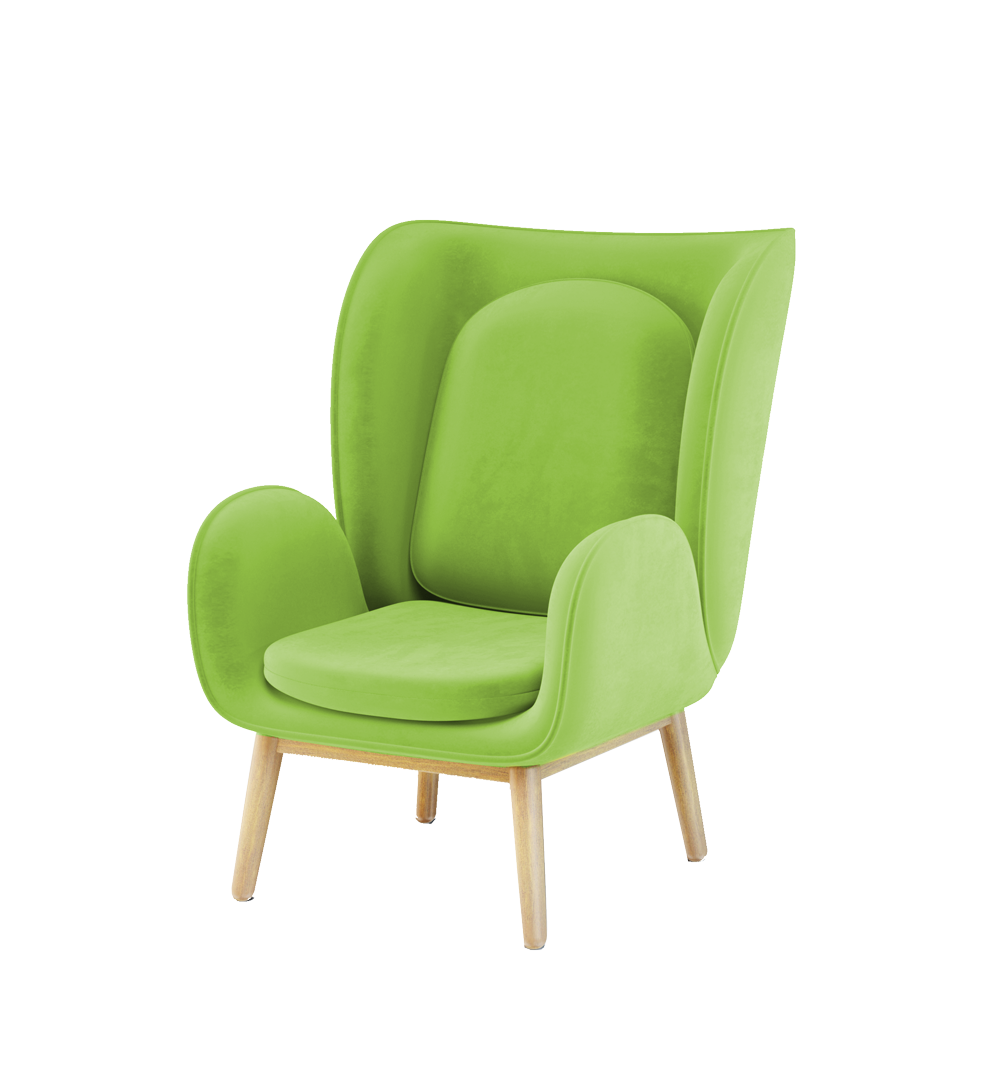 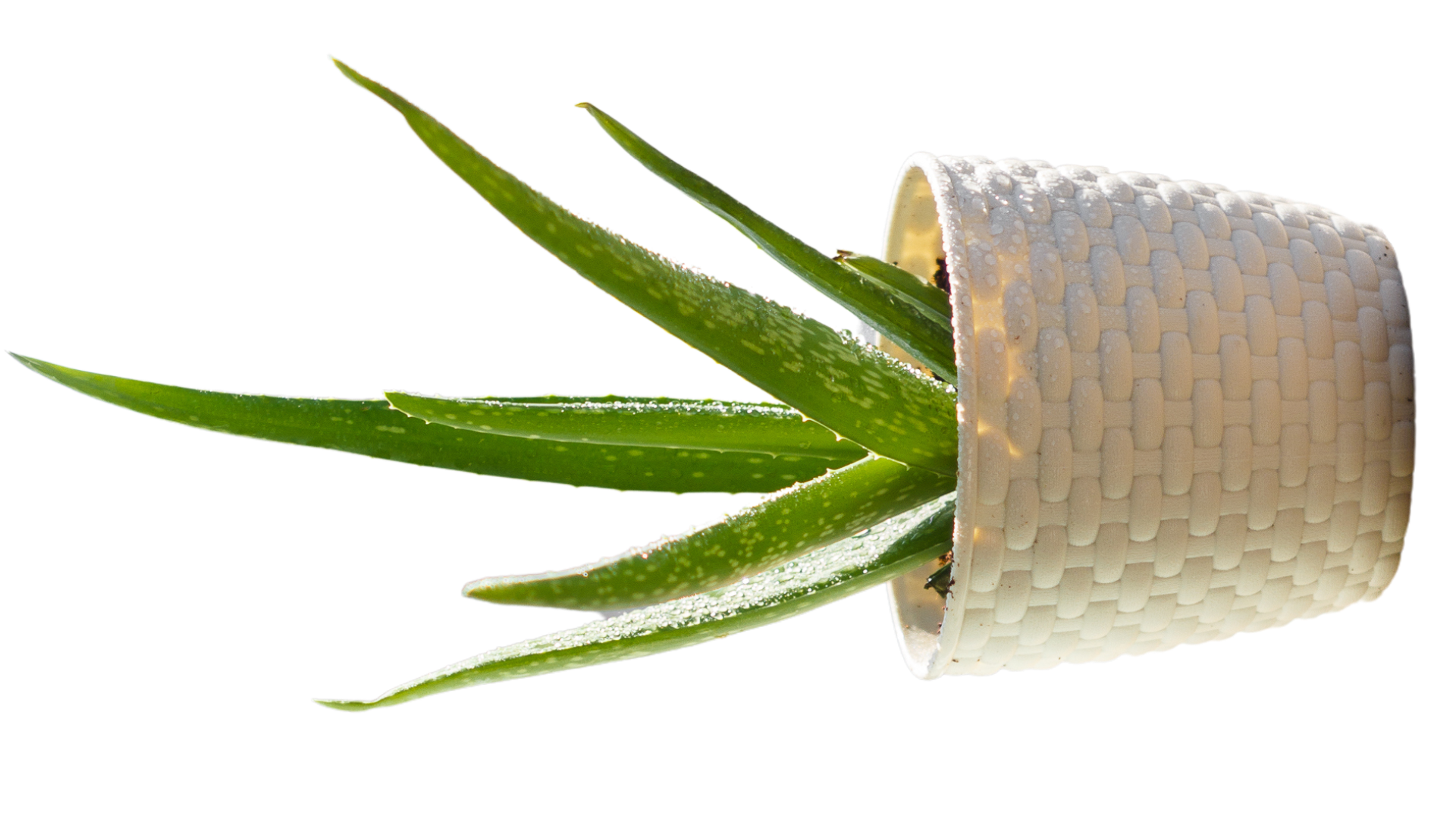 April 1, 2025
Model Change Summary
Core, All DFA, Kick Start, Cause, BRI
All model equity will shift towards approx. 60% US / 35% INTL / 5% REITs
1
Tracker: No Change
This model is intended to offer a more US-centric allocation, which remains at 70% of the equity total.
2
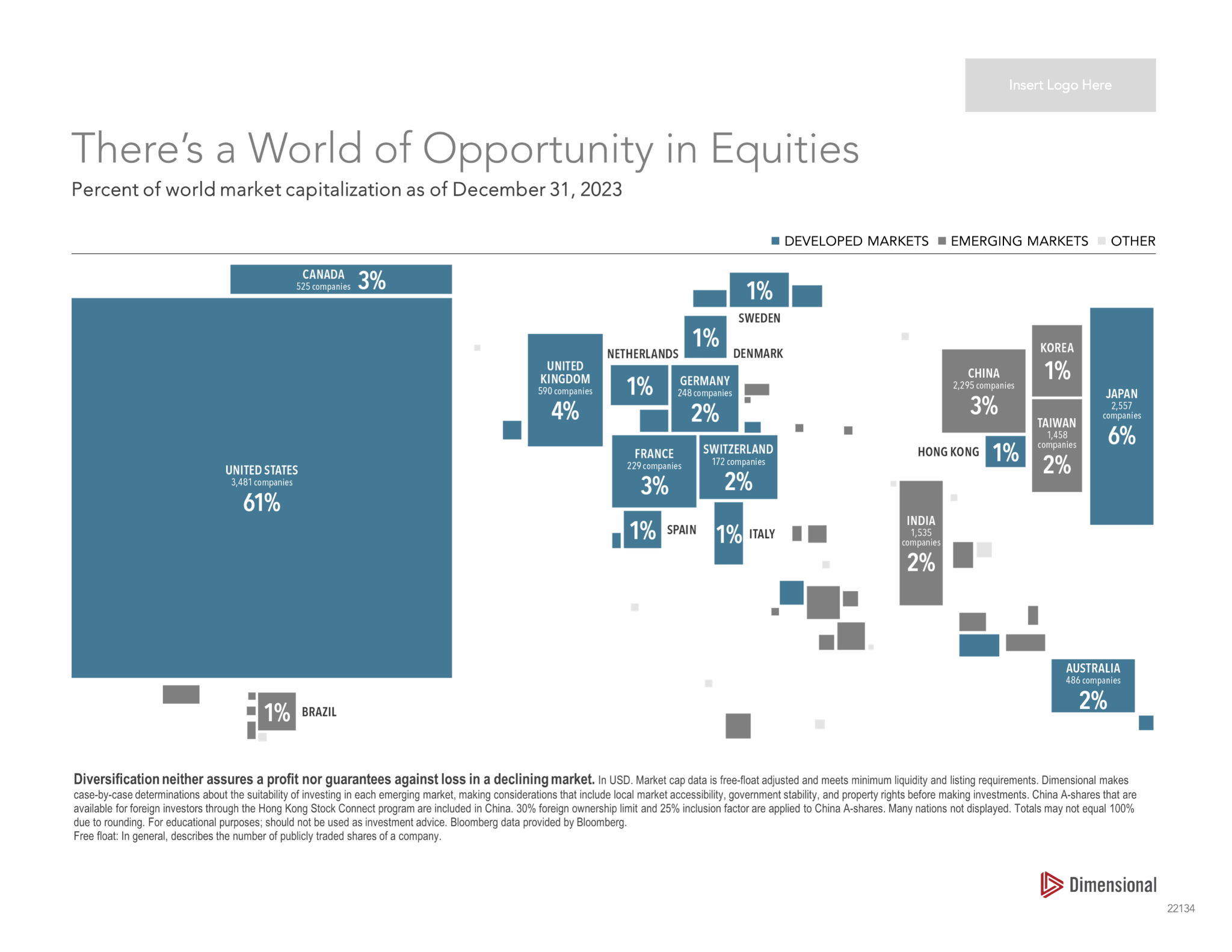 ETFs ONLY
MIN: $10,000
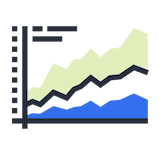 Fact Sheets & Performance
Core
CORE combines the low cost and tax efficiency of ETFs with factor tilts to small and value; and does so across a diversified list of managers. This represents our best thinking and is considered our preferred model.
ETFs ONLY
MIN: $10,000
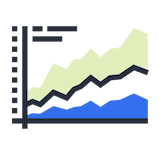 Fact Sheets & Performance
All DFA
ALL DFA has tilts to small and value and represents our primary investment philosophy. All asset classes are invested in Dimensional (DFA) funds.
MUTUAL FUNDS ONLY
MIN: $100
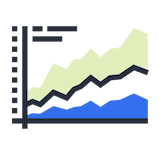 Fact Sheets & Performance
Kick Start
Kick start is ideal for small balances because it provides broad geographical coverage in a simple, 3-fund model. This model is implemented with mutual funds to allow for purchases less than the typical cost of single ETF shares in these asset classes.
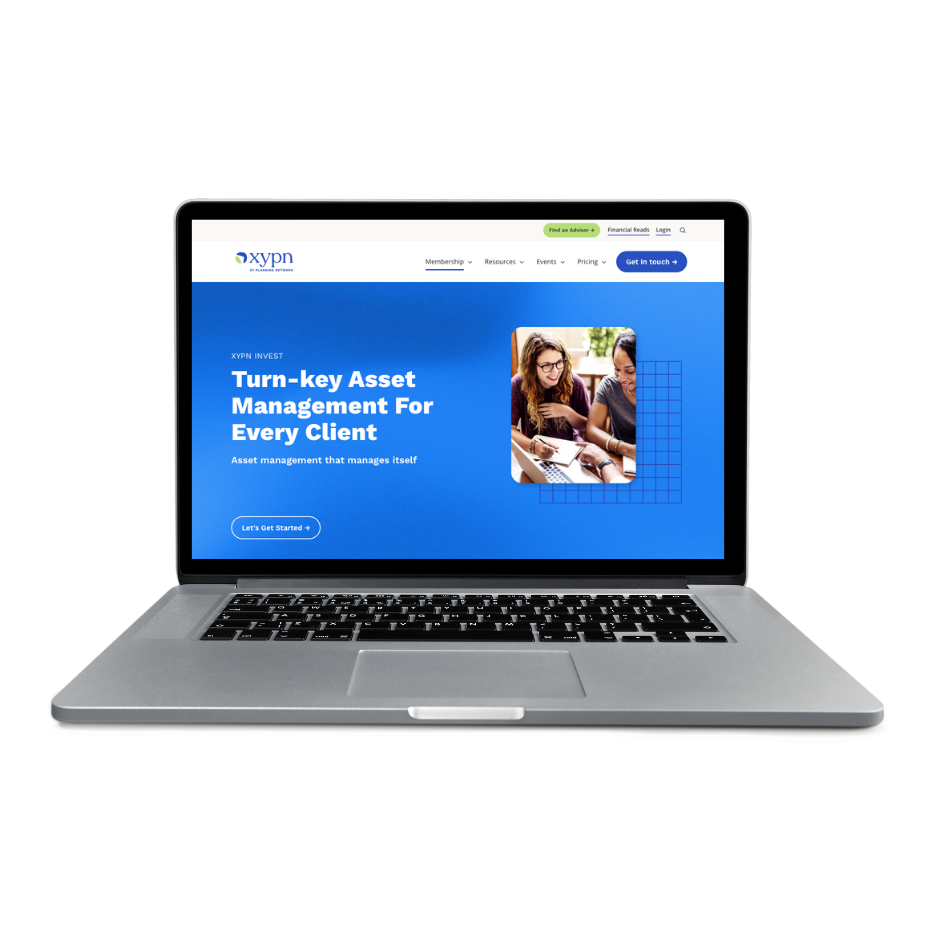 ETFs ONLY
MIN: $10,000
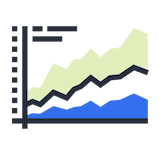 Fact Sheets & Performance
Cause
Cause is a great option for those who want to incorporate ESG—environmental, social, and corporate governance factors—into their investment strategies.
ETFs ONLY
MIN: $10,000
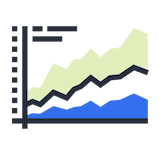 Fact Sheets & Performance
BRI
This model is comprised of primarily Biblically Responsible Investments and is best suited for those looking to align their investments with faith-based values.
Questions?
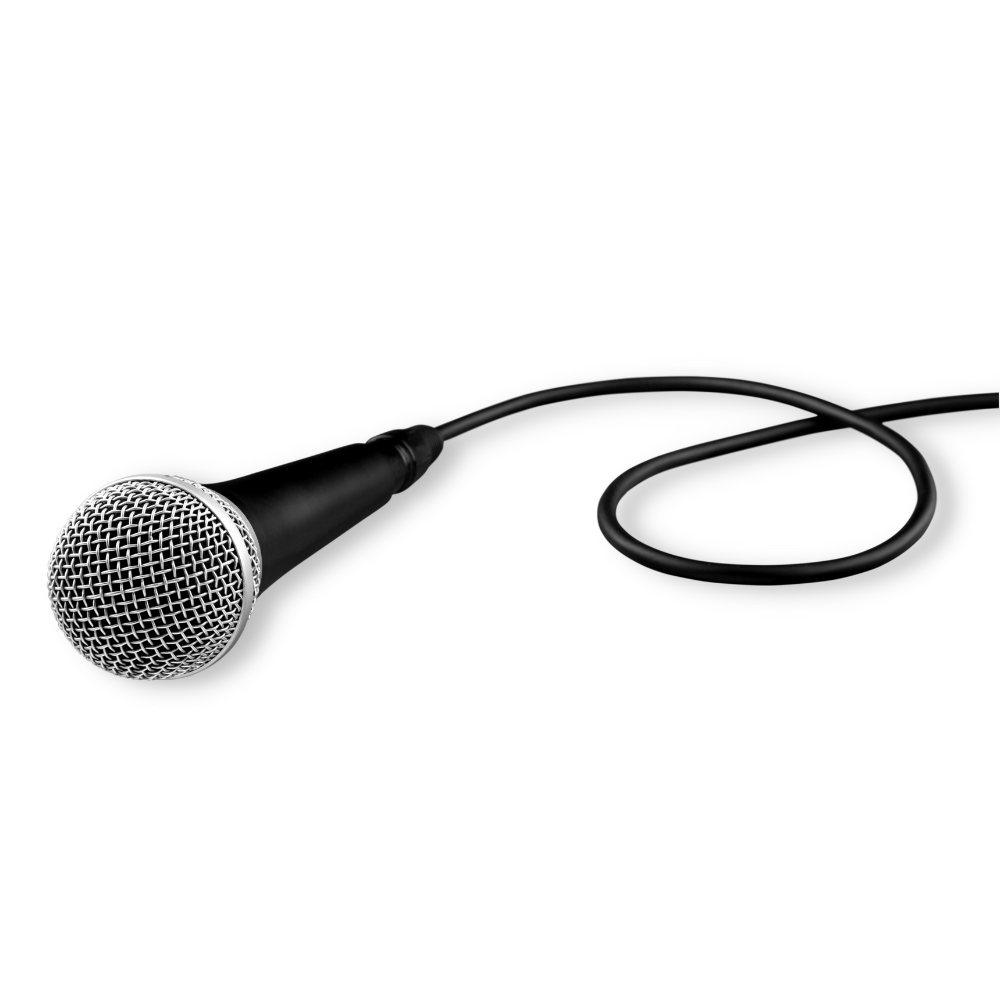 Disclosures
This information is not intended to be used as the primary basis for investment decisions, nor should it be construed as advice designed to meet the particular needs of an individual investor. Investing in mutual funds, ETFs, and other equity and debt securities involves risk, including loss of principal. An investor should consider a portfolio’s investment objectives, risks, and expenses carefully before investing. Please read any applicable funds’ prospectus carefully before investing. Investors cannot invest directly in an index. Indexes are unmanaged and reflect reinvested dividends and/or distributions, but do not reflect sales charges, commissions, expenses or taxes.
XYPN Invest constructs and manages investment models (“Model Portfolios”) through a technology solution. The Model Portfolios can be used by investment adviser representatives (“IARs”) of XYPN Invest, an SEC registered investment adviser (“RIA”), as well as IARs of other unaffiliated RIAs (“iIARs”). iIARs are members of XYPN, but not affiliated with the XYPN Invest RIA. XYPN Invest manages its Model Portfolios on a discretionary basis primarily by allocating assets among various mutual funds and exchange-traded funds (“ETFs”). XYPN Invest may allocate to individual securities in certain circumstances. IARs and iIARs are ultimately responsible for choosing the appropriate Model and overall allocations for their Clients.